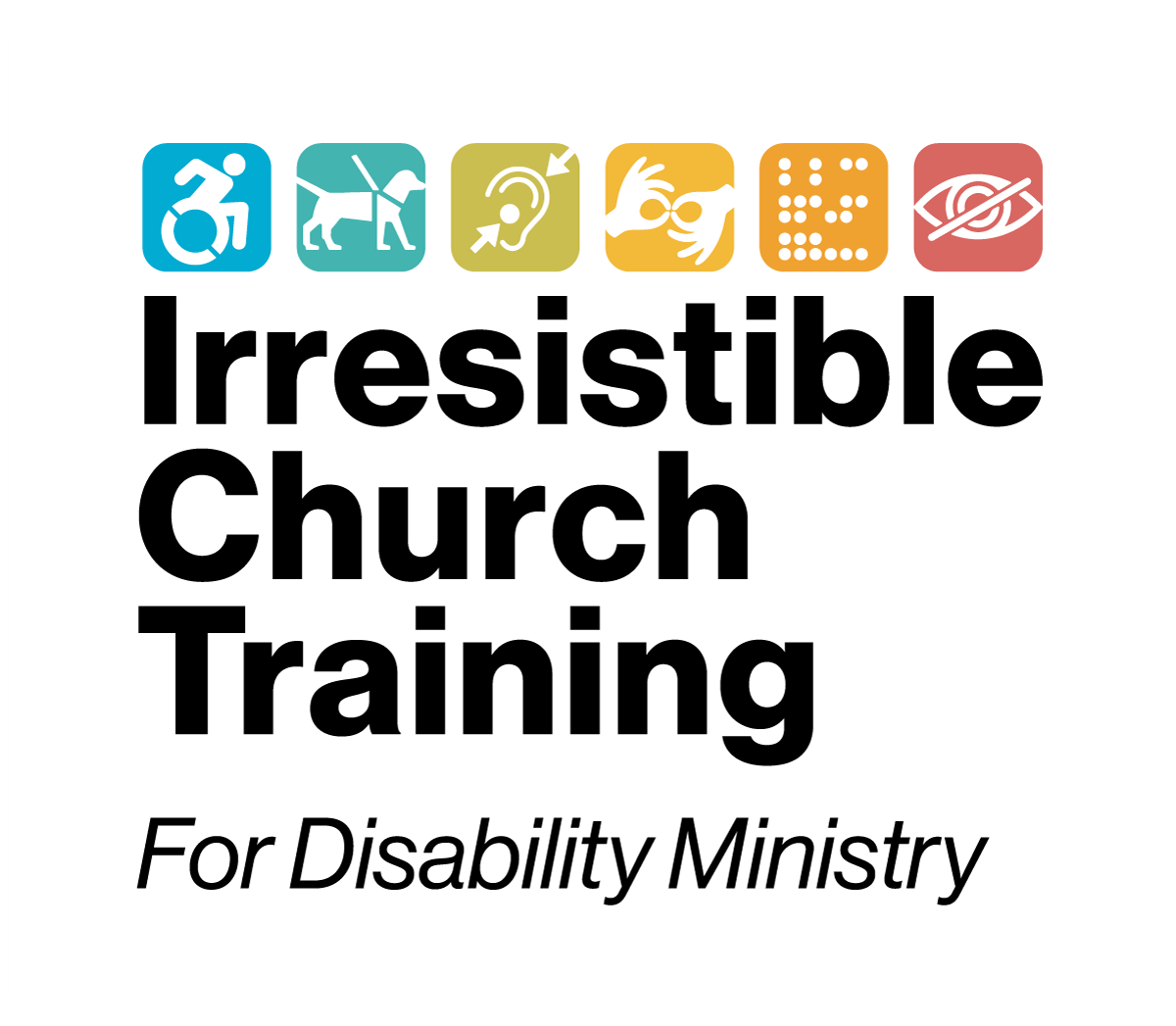 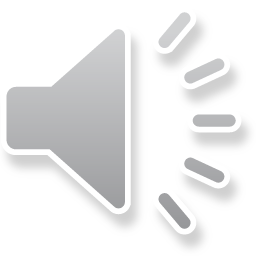 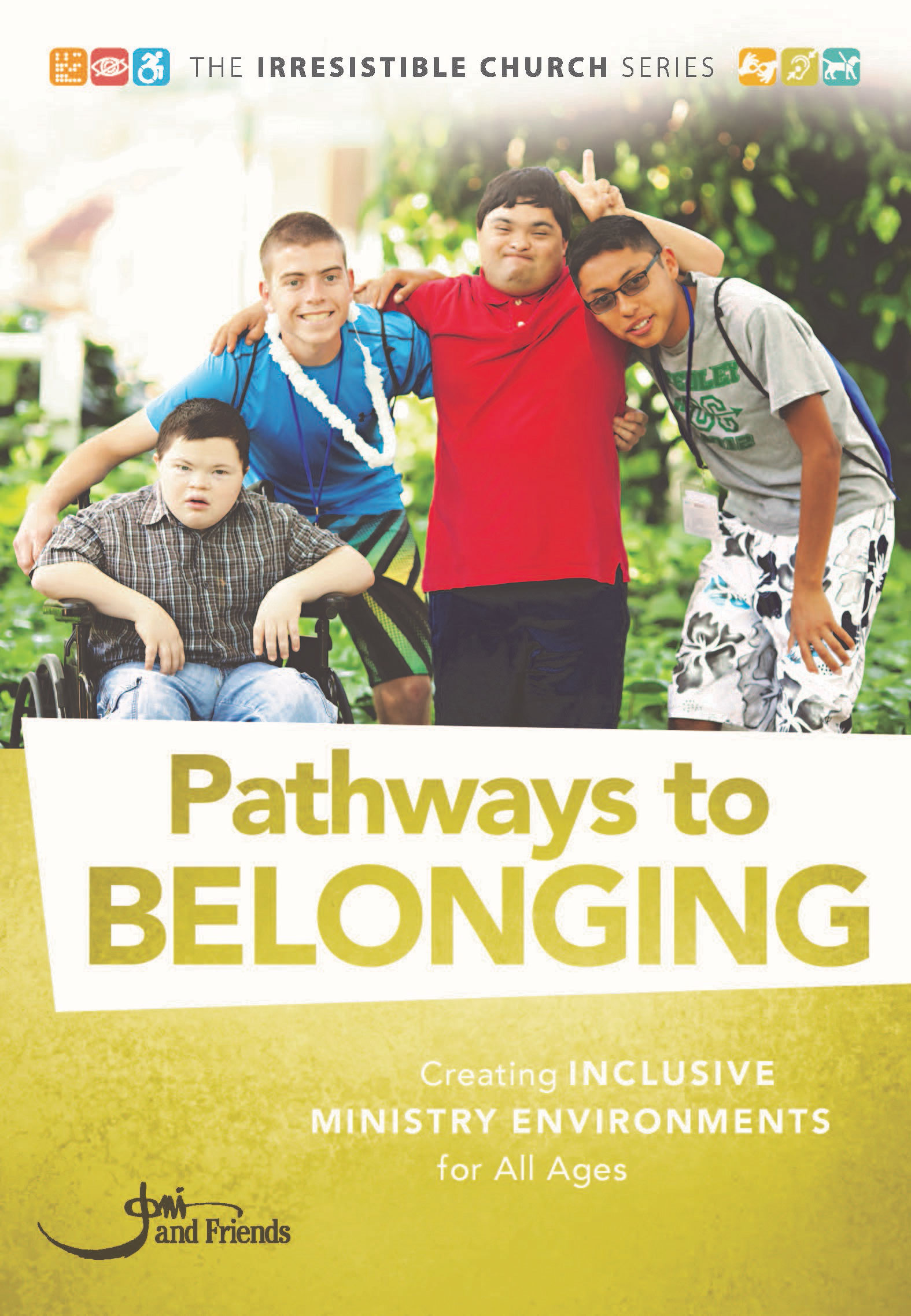 Irresistible Church
“An Irresistible Church is an authentic community built on the hope of Christ that compels people affected by disability to fully belong.”
Pathways to BELONGING
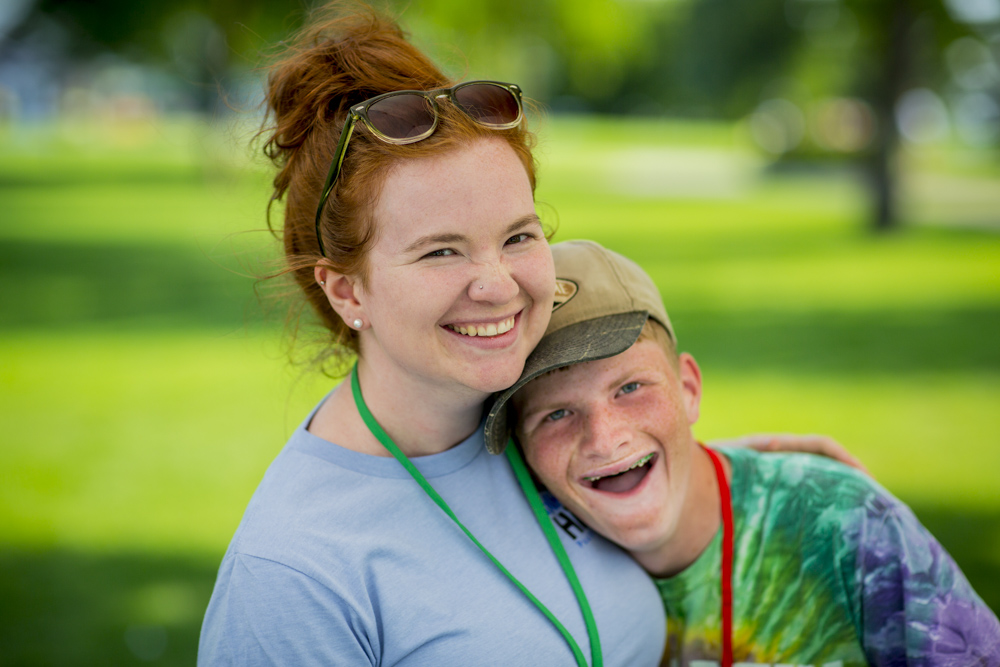 “To belong is to be missed when you are absent.”
-John Swinton
What Does it Look Like to Fully Belong?
Full Access to…

Fellowship

Worship 

God’s Word
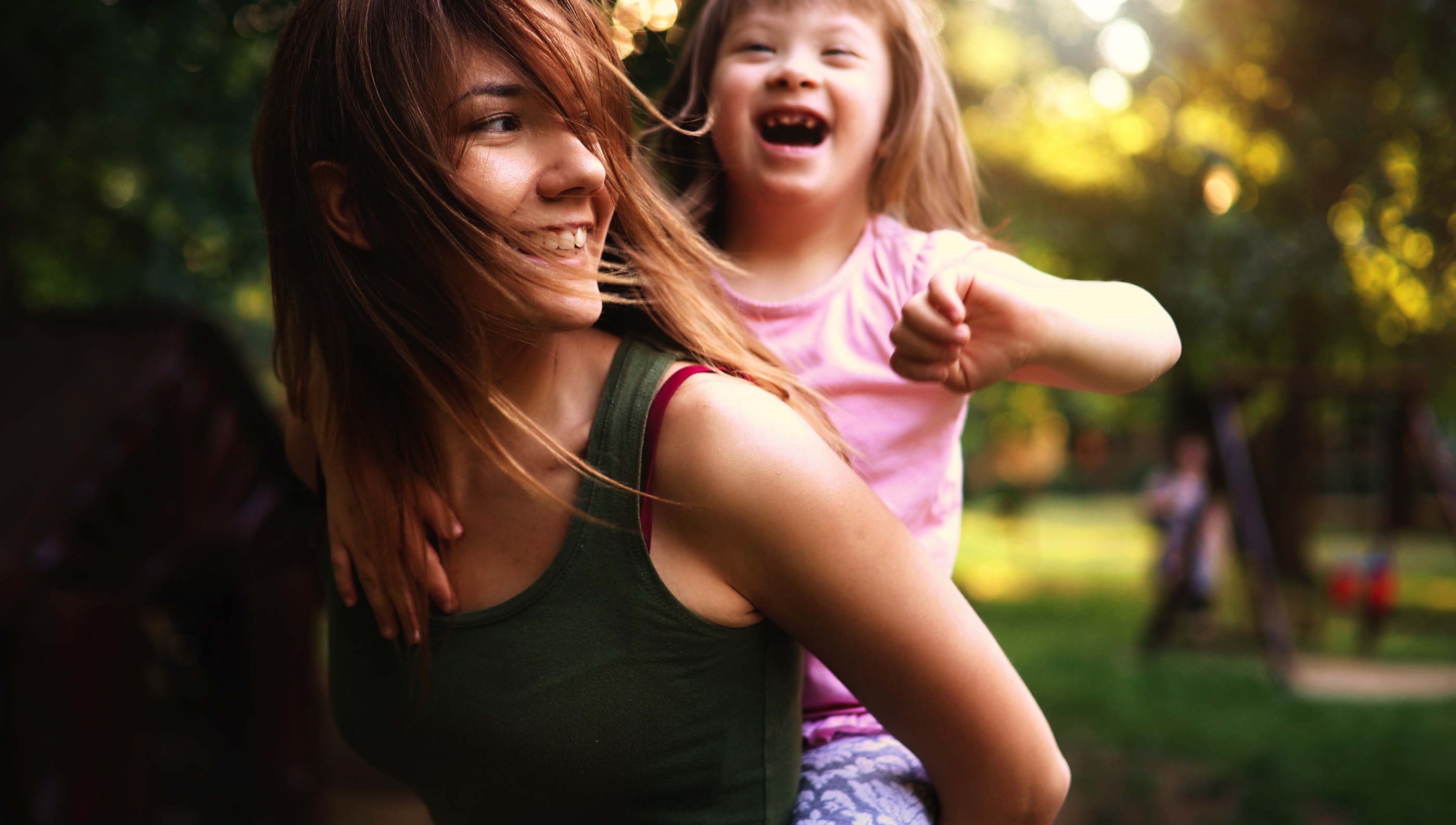 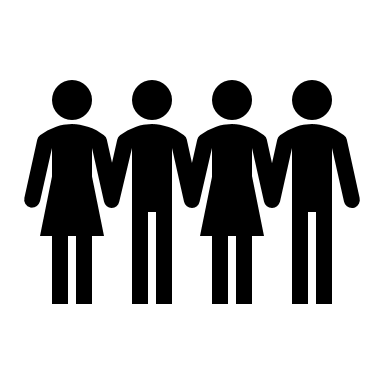 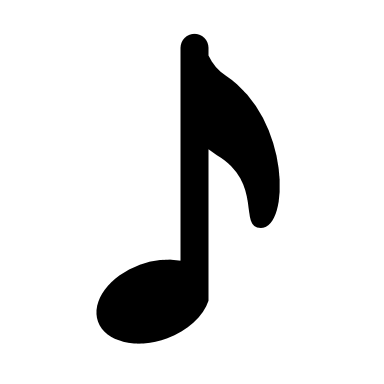 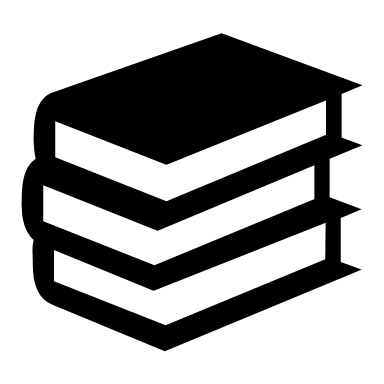 Three Ministry Models
Inclusive
Teaching
Specialized
Teaching
Fully
Inclusive
Hybrid
Inclusive
Worship
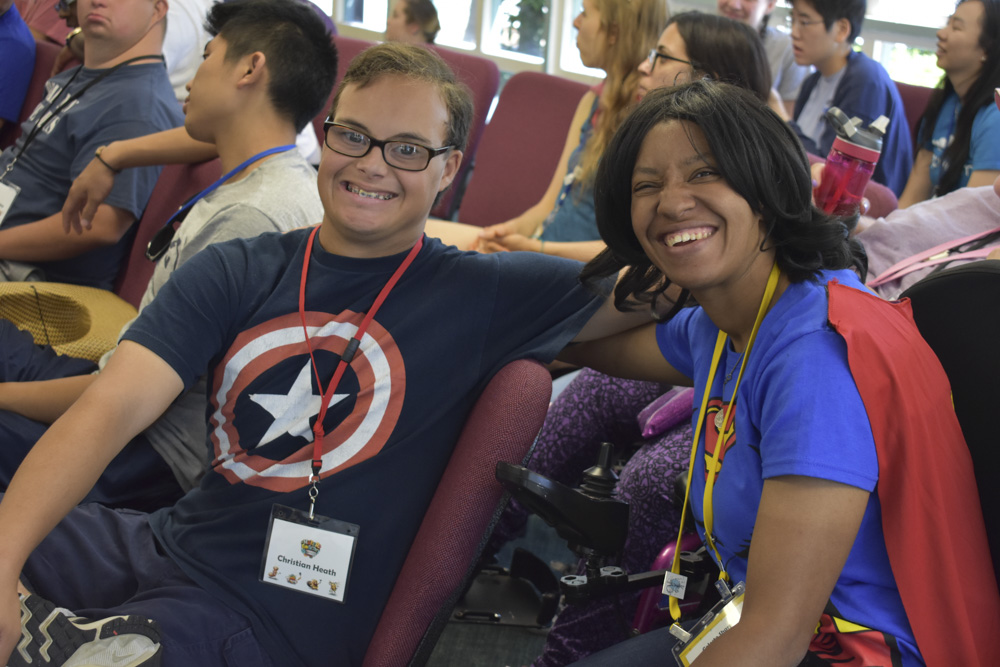 Hybrid
Self-contained
classroom
Specialized
Worship
John 14:25-26
“All this I have spoken while still with you. But the Advocate, the Holy Spirit, whom the Father will send in my name, will teach you all things and will remind you of everything I have said to you.”
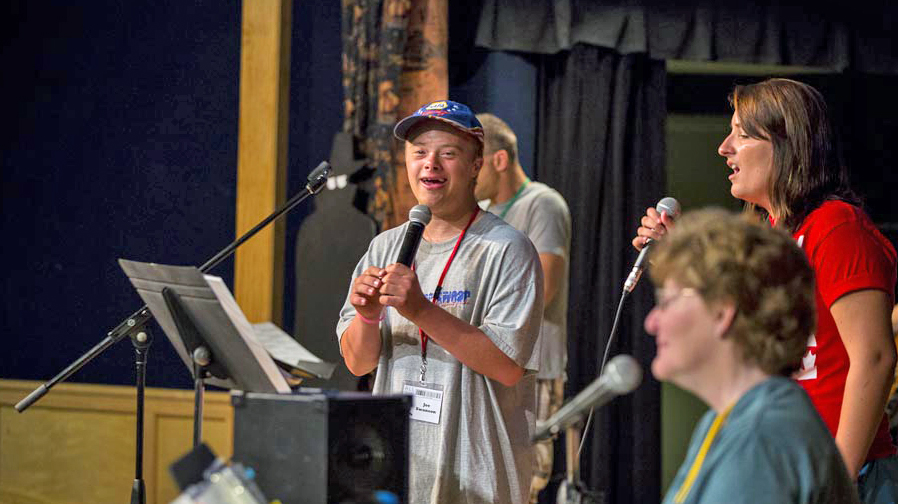 Buddy Ministry
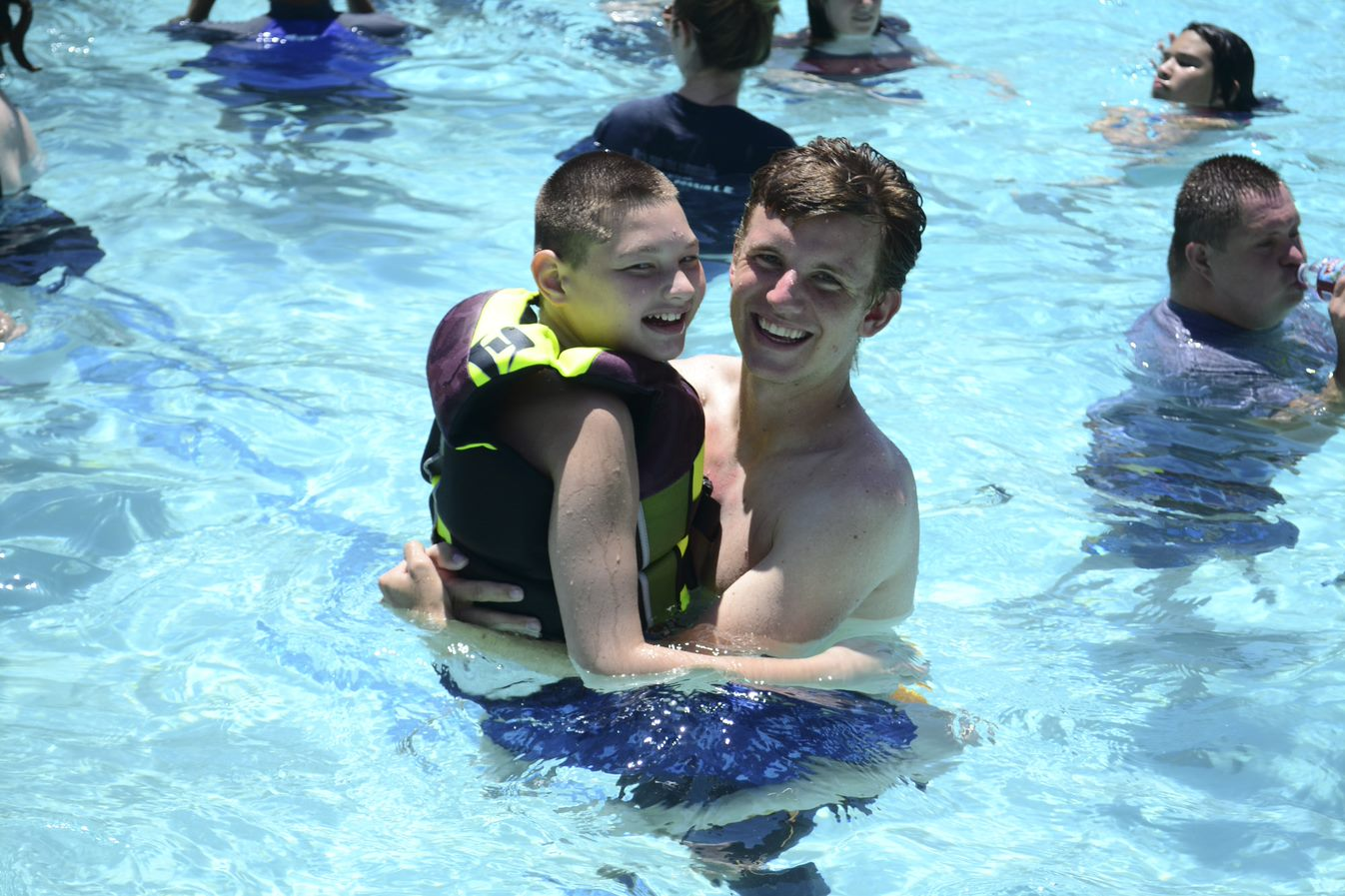 Most inclusive option

Fewest resources required

Provides:
Discipleship
Friendship
Safety
The 5 Environments
Physical environment 

Sensory environment

Social environment 

Communication environment 

Cognitive environment
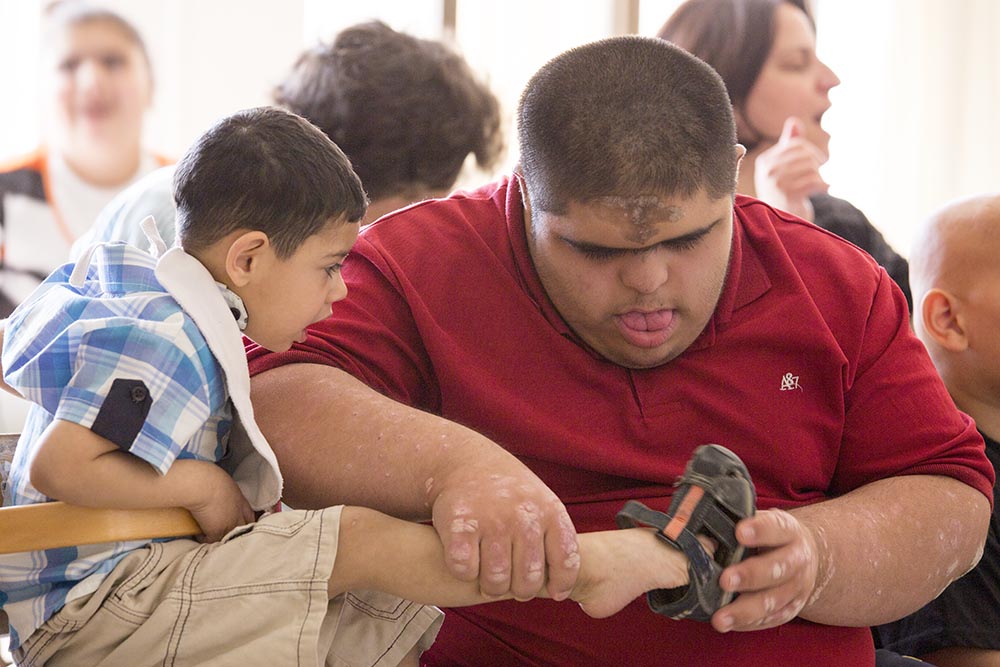 When do you Need a Hybrid Ministry?
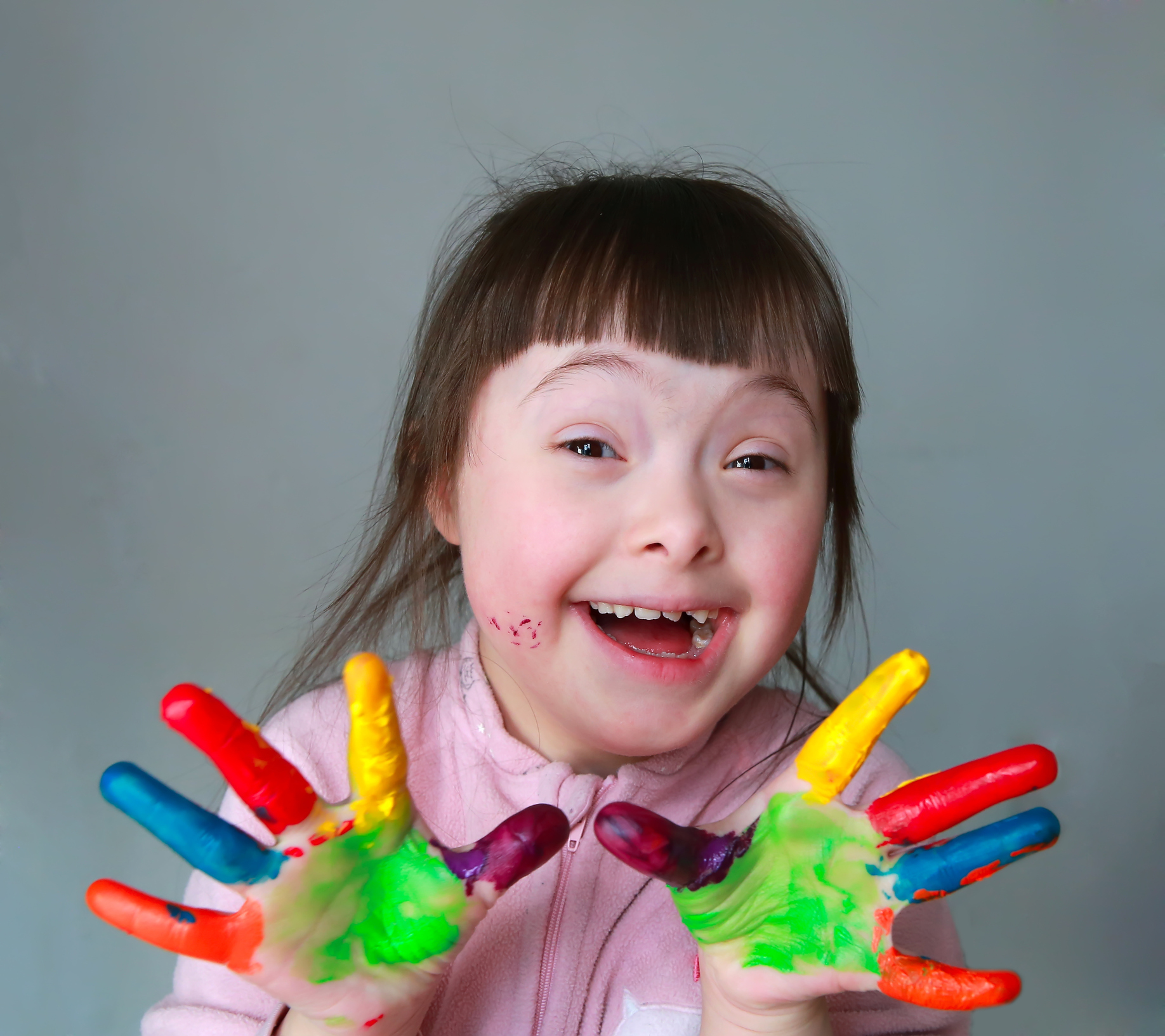 Not thriving in a 1-on-1 buddy environment 

Sensory overload is occurring

There are too many changes and transitions 

Aggression towards self or others
What can a Hybrid Ministry Provide?
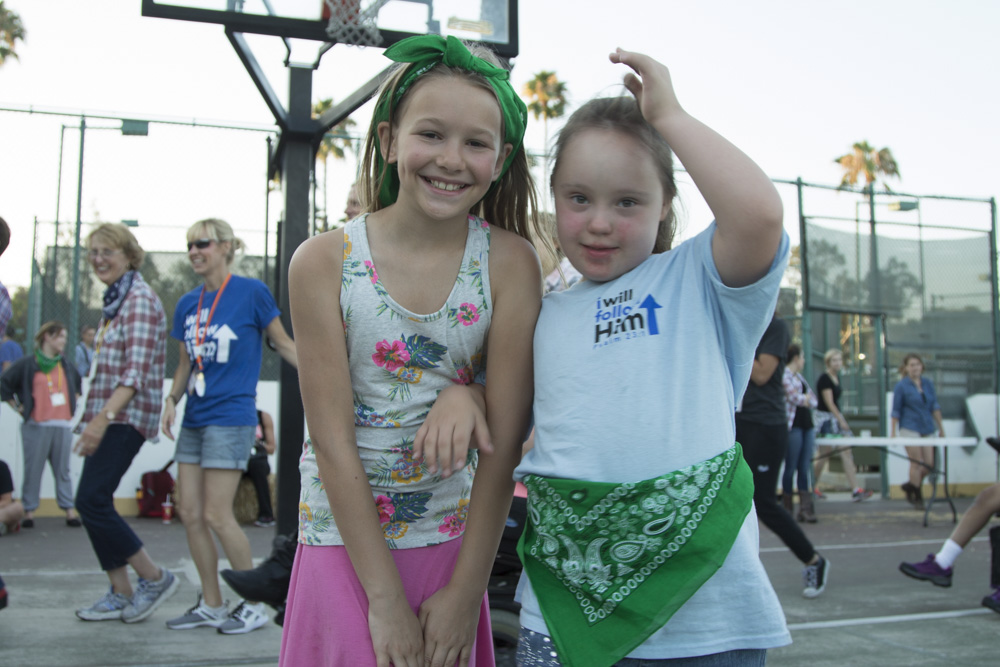 Participation in certain mainstream activities

Provides a season of evaluation

A bridge to mainstream activities as they mature
Moment of Reflection
Take a few moments to think about these questions…

Which parts of our current ministry model are creating the most friction for our friends with special needs? 

Can the schedule be altered in minor ways to help ease this tension?
Positives of  a Self-Contained Classroom
Personalized

Enables each person to learn in their unique style

Self-stimulating behavior, repetition, movement

First-time visitors

Consistency
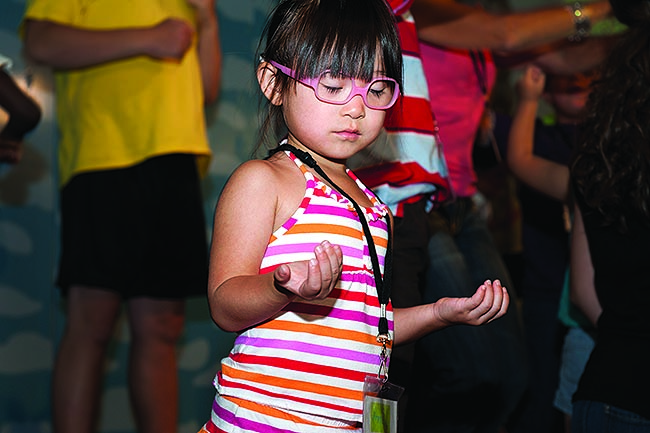 Designing a Self-Contained Classroom
The Five S’s: 
Space 
Sensory stimulation
Set-up
Schedule 
Safety
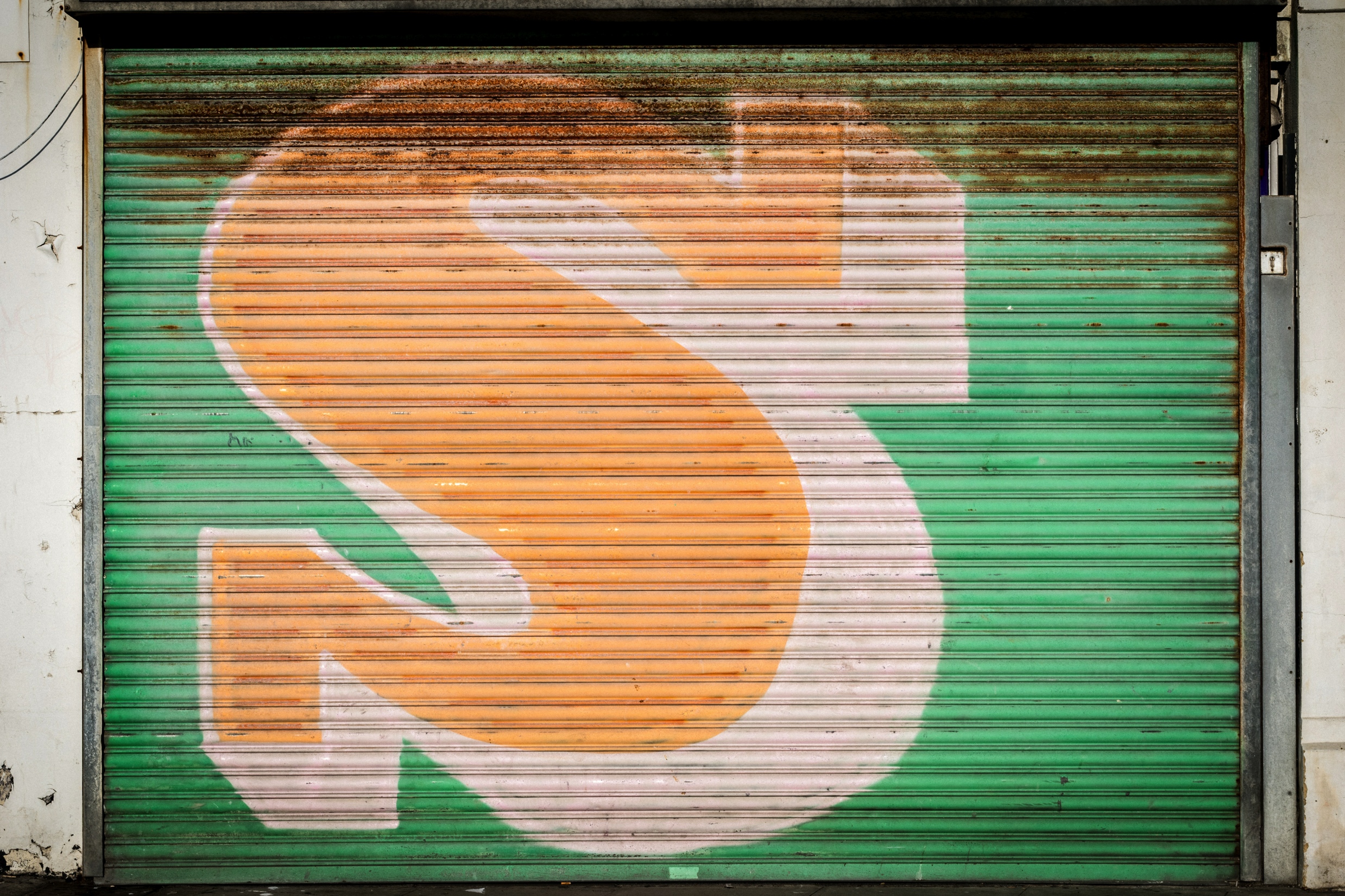 A Few Ideas for Lessons
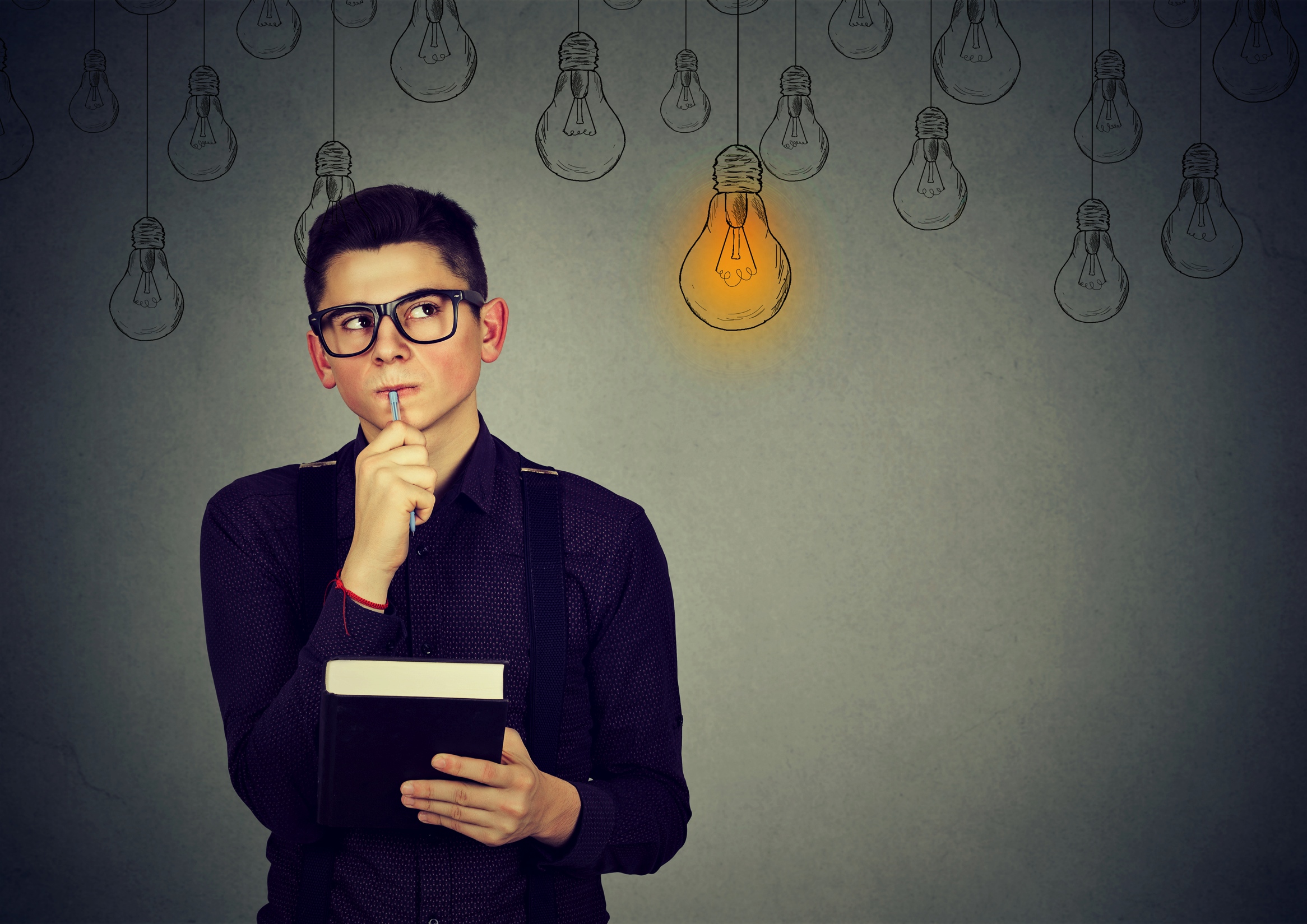 Involve all their senses

Repetition, repetition, repetition 

Involve movements 

Act it out
Ask review questions

Individualize

Flexibility
Group Discussion
What are some ways you are already adapting curriculum?
 
What are ways you can further adapt your curriculum to meet the needs of a broader audience?
Children
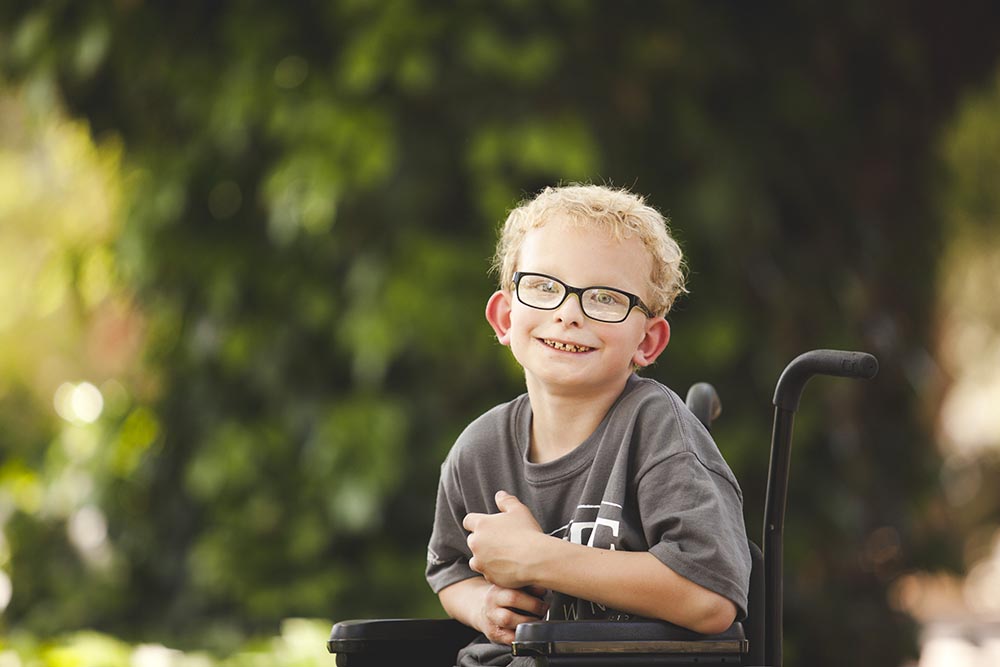 Concrete 

Engaging 

Consistent
Teens
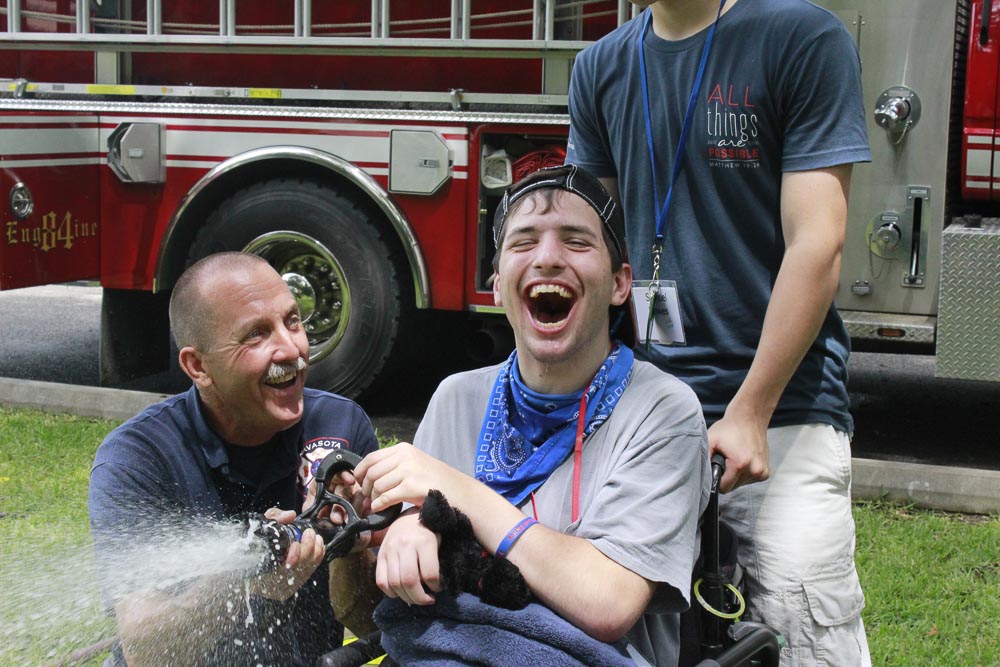 Build relationships with other teens 

Plan in advance for social outings

Being a teenager is hard
Adults
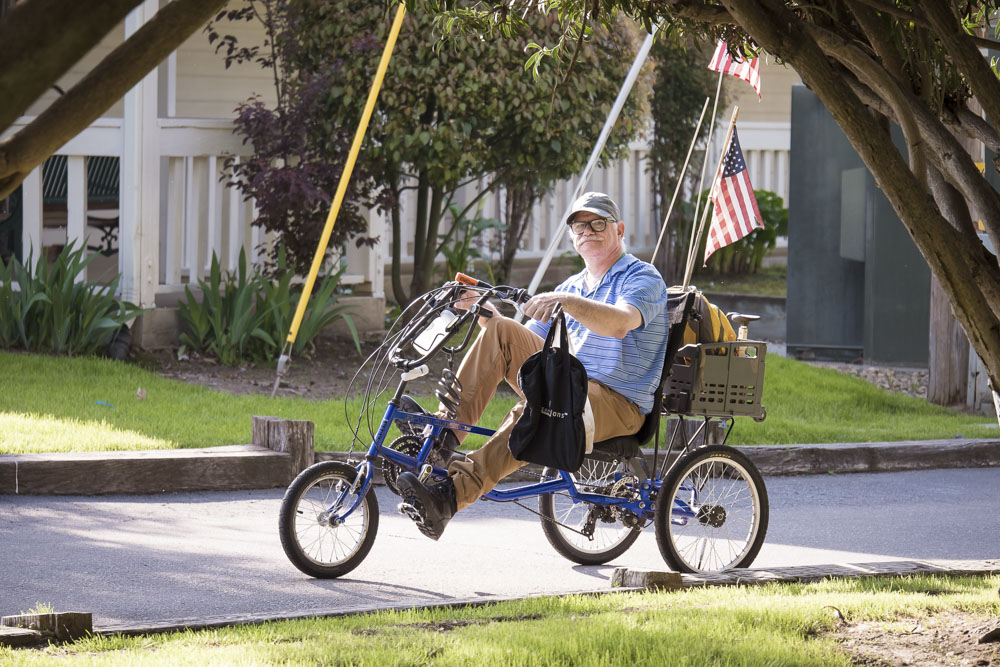 Fellowship
Mark 2:1-5
“And when (Jesus) returned to Capernaum after some days, it was reported that he was at home. And many were gathered together, so that there was no more room, not even at the door. And he was preaching the word to them. 
And they came, bringing to him a paralytic carried by four men. And when they could not get near him because of the crowd, they removed the roof above him, and when they had made an opening, they let down the bed on which the paralytic lay. And when Jesus saw their faith, he said to the paralytic, “Son, your sins are forgiven.”
Adults
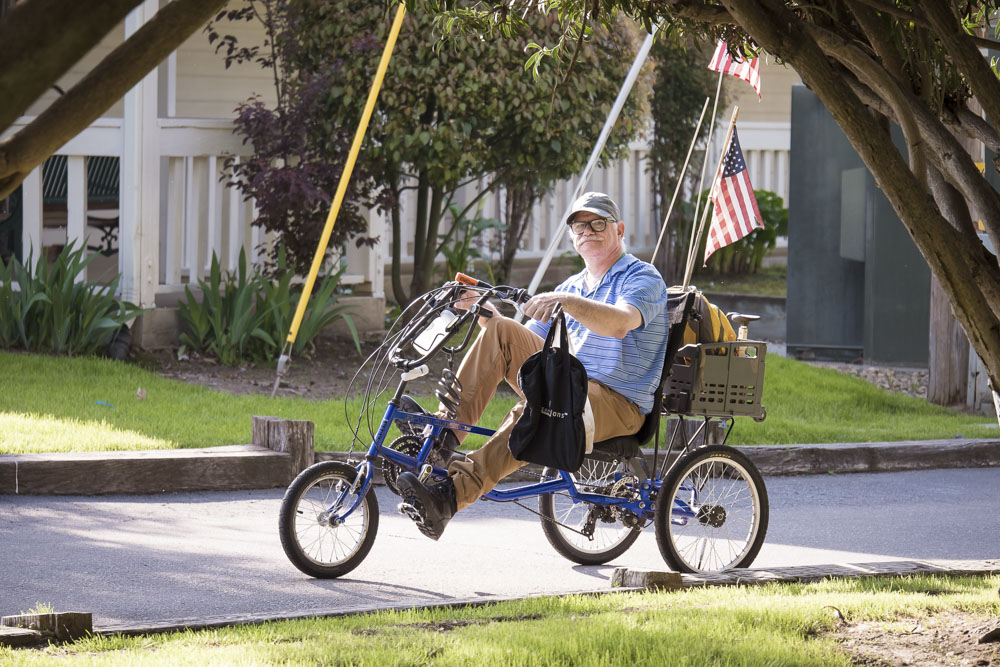 Fellowship 

Service
1 Corinthians 12:12-14, 12:21-22
“For just as the body is one and has many members, and all the members of the body, though many, are one body, so it is with Christ. 
For in one Spirit we were all baptized into one body—Jews or Greeks, slaves or free—and all were made to drink of one Spirit. For the body does not consist of one member but of many. 
…
The eye cannot say to the hand, “I have no need of you,” nor again the head to the feet, “I have no need of you.” On the contrary, the parts of the body that seem to be weaker are indispensable…”
irresistiblechurch.org
Supplemental Resources available include:  Accessibility Checklist, Church Survey, Disability 
Etiquette, Disability Training stations, Family Ministry Profile, Recommended Resources, Volunteer 
Job Description, Volunteer Training topics.
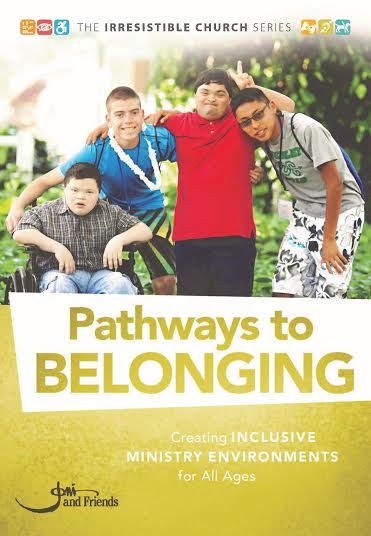 Questions
Please feel free to contact me 
Jane Doe
555-123-4567
JaneDoe@email.com